ช่องทางการค้นหาข้อมูลพิกัดอัตราอากร
Google Search : customs
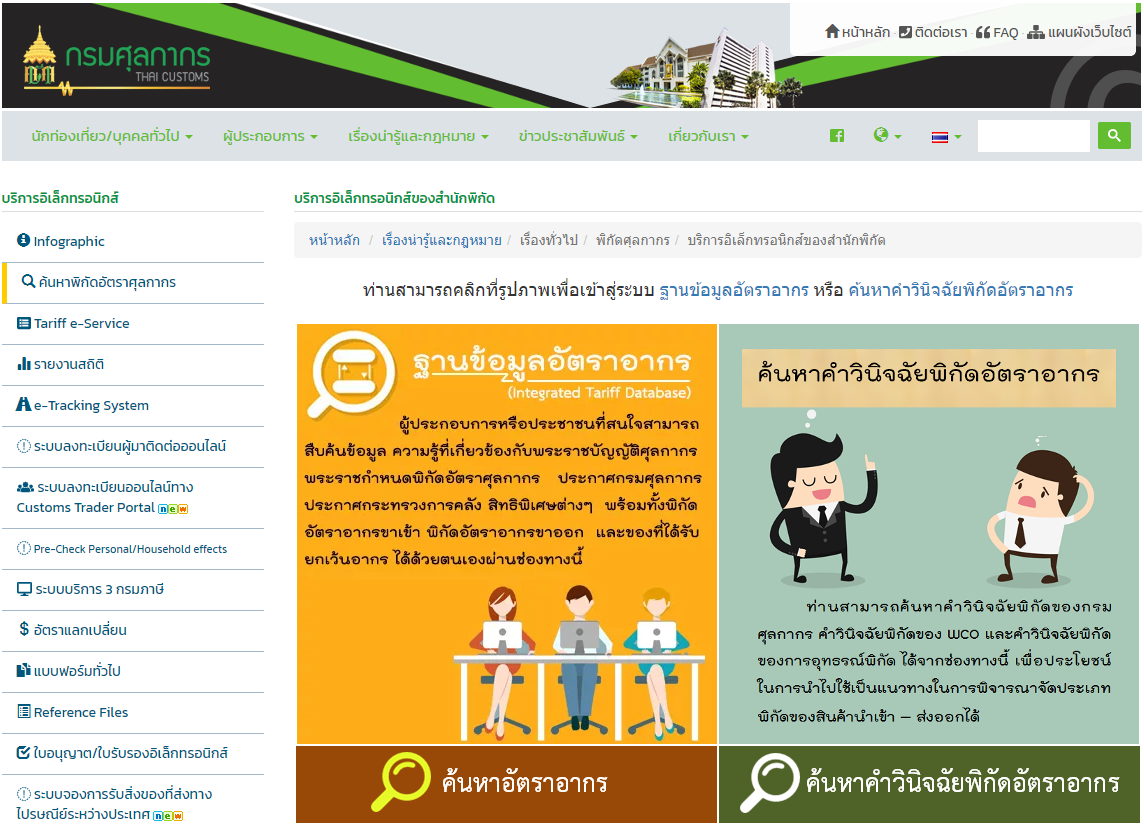 1. ค้นหาอัตราอากร
2. ค้นหาคำวินิจฉัยพิกัดอัตราอากร
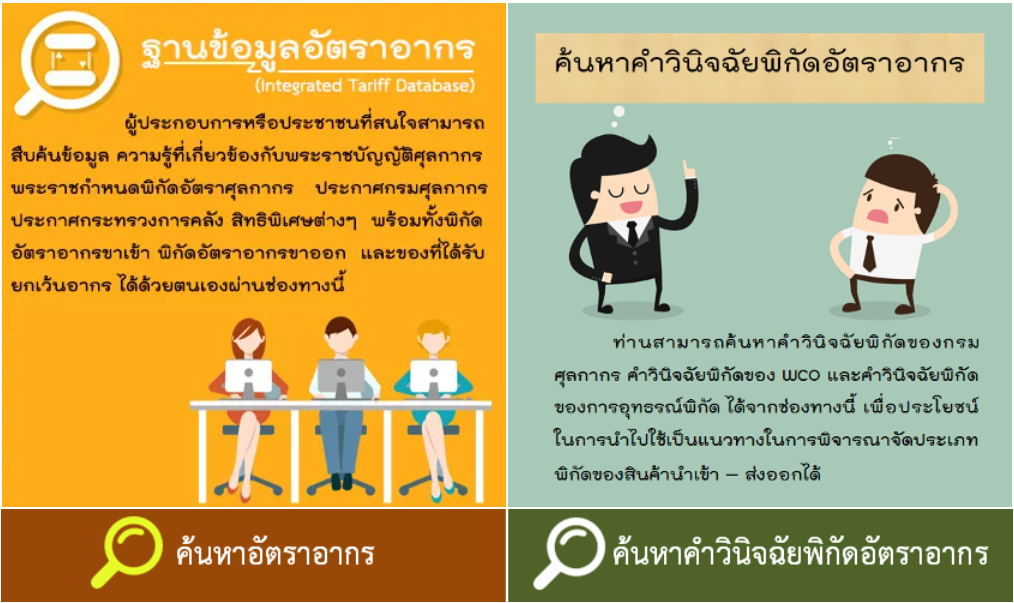 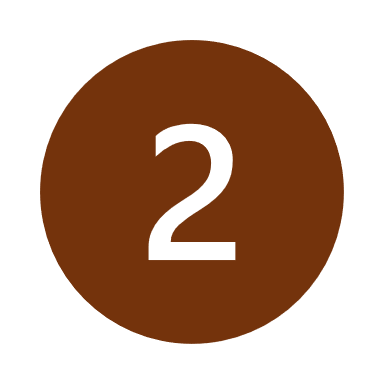 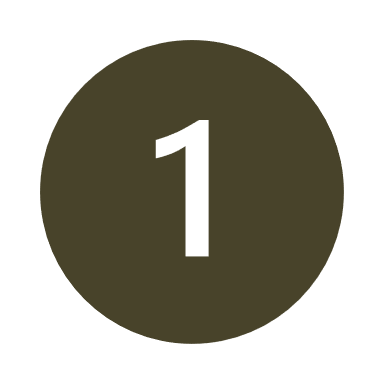 1. ค้นหาอัตราอากร
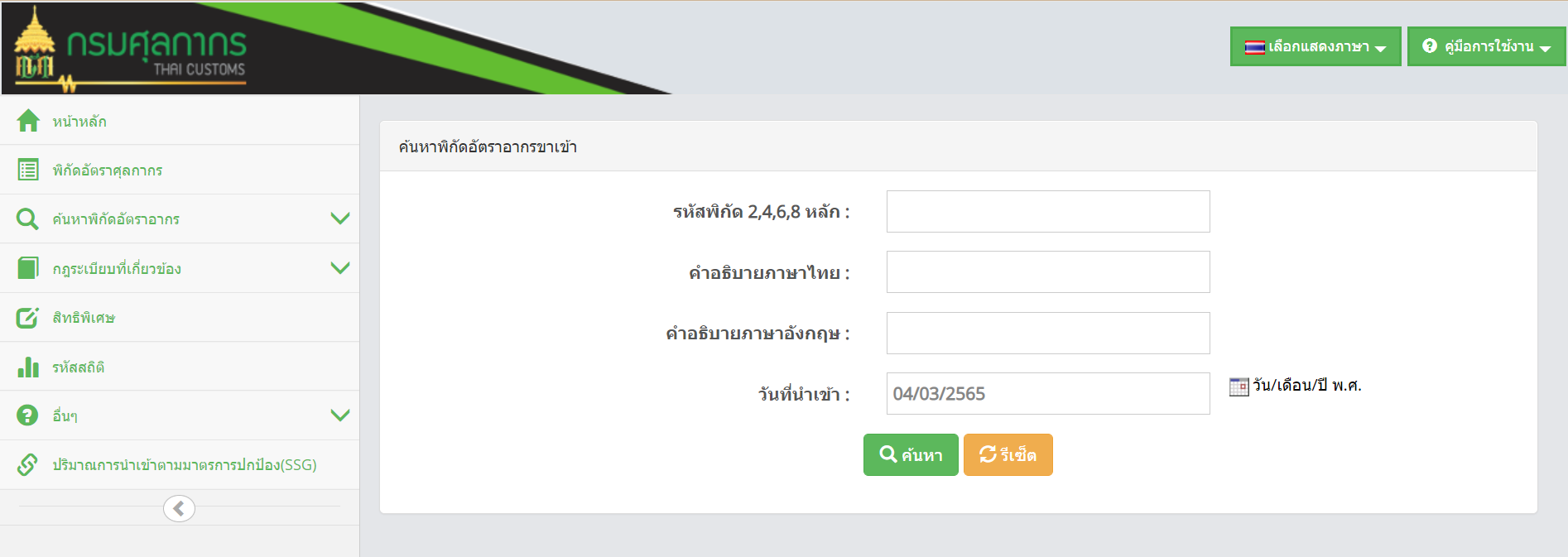 ค้นหาโดยใช้  “รหัสพิกัด”
ค้นหาโดยใช้  “คำอธิบายภาษาไทย”
ค้นหาโดยใช้  “คำอธิบายภาษาอังกฤษ”
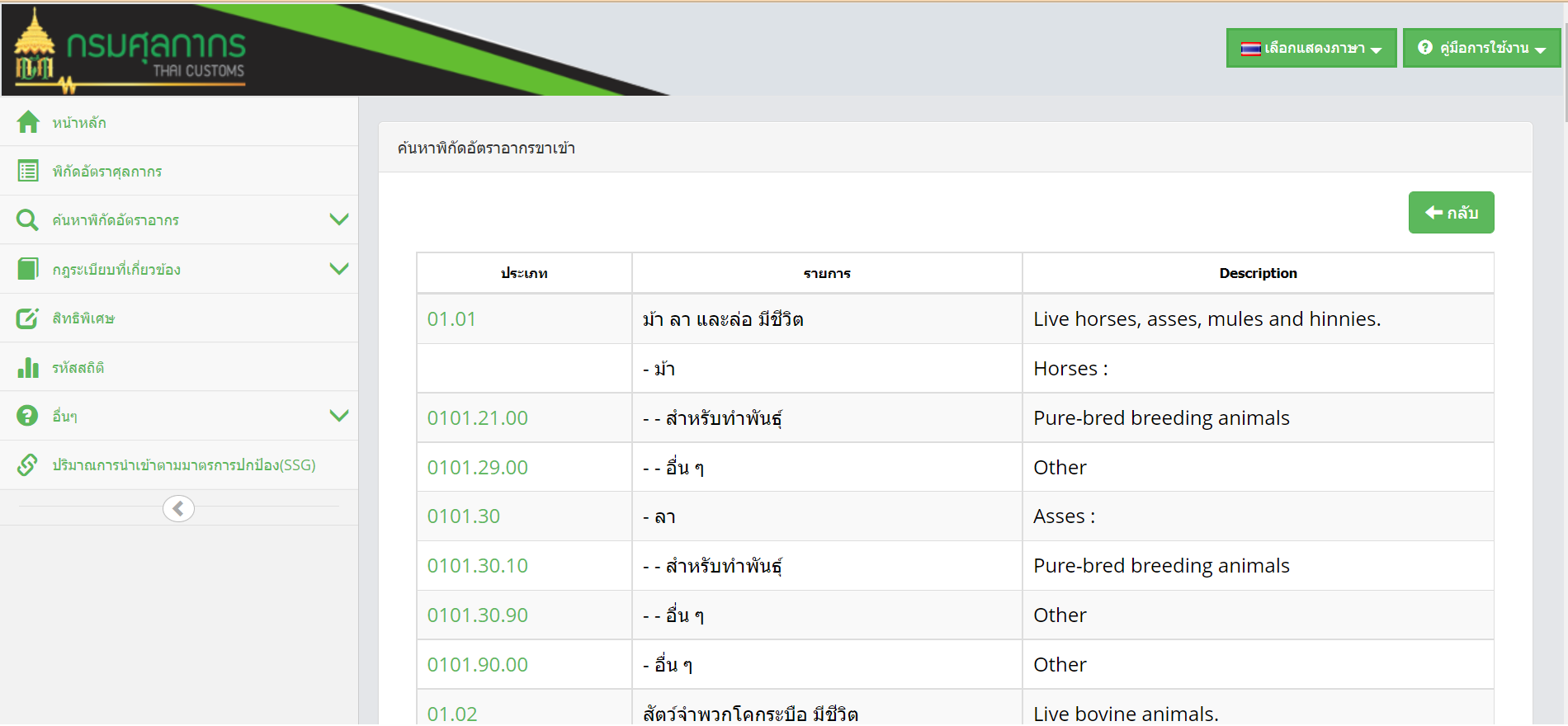 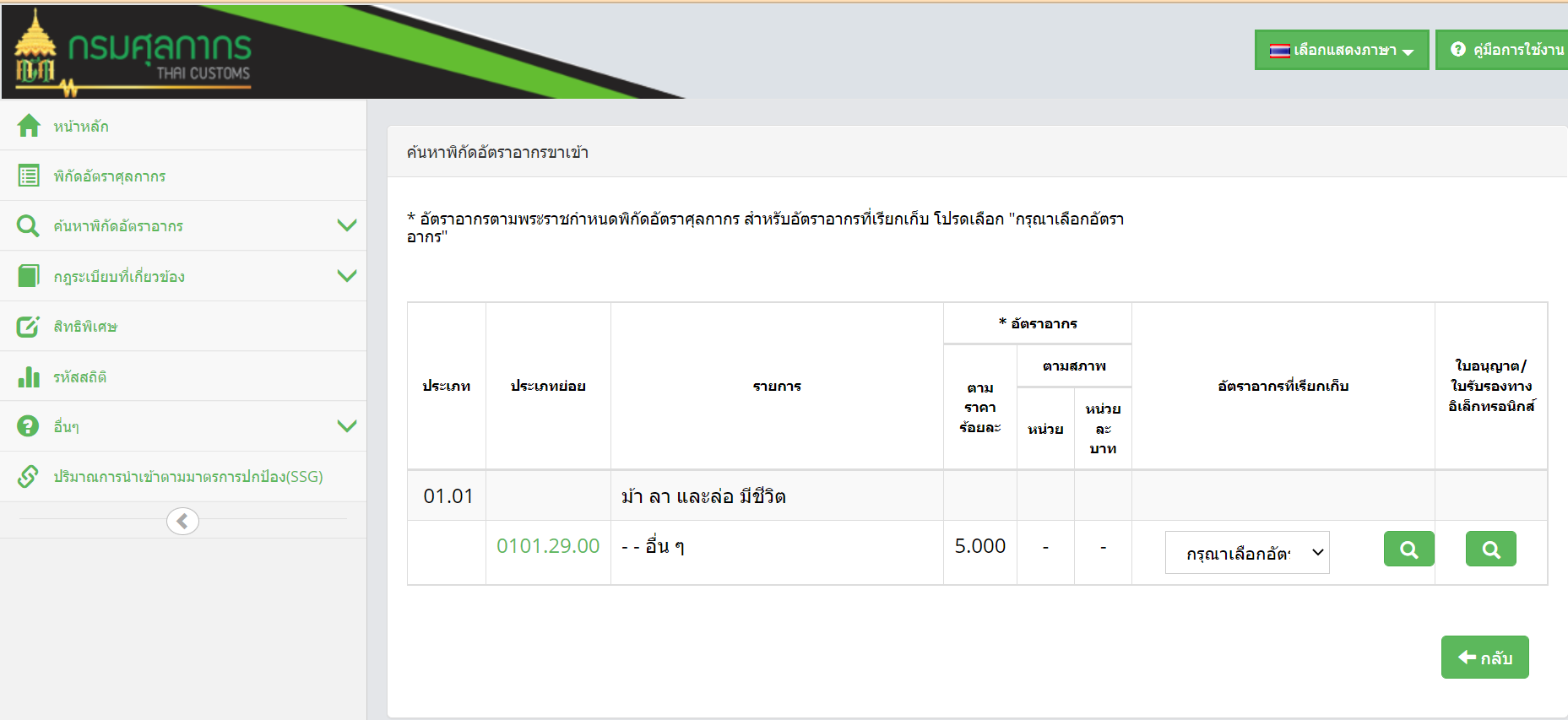 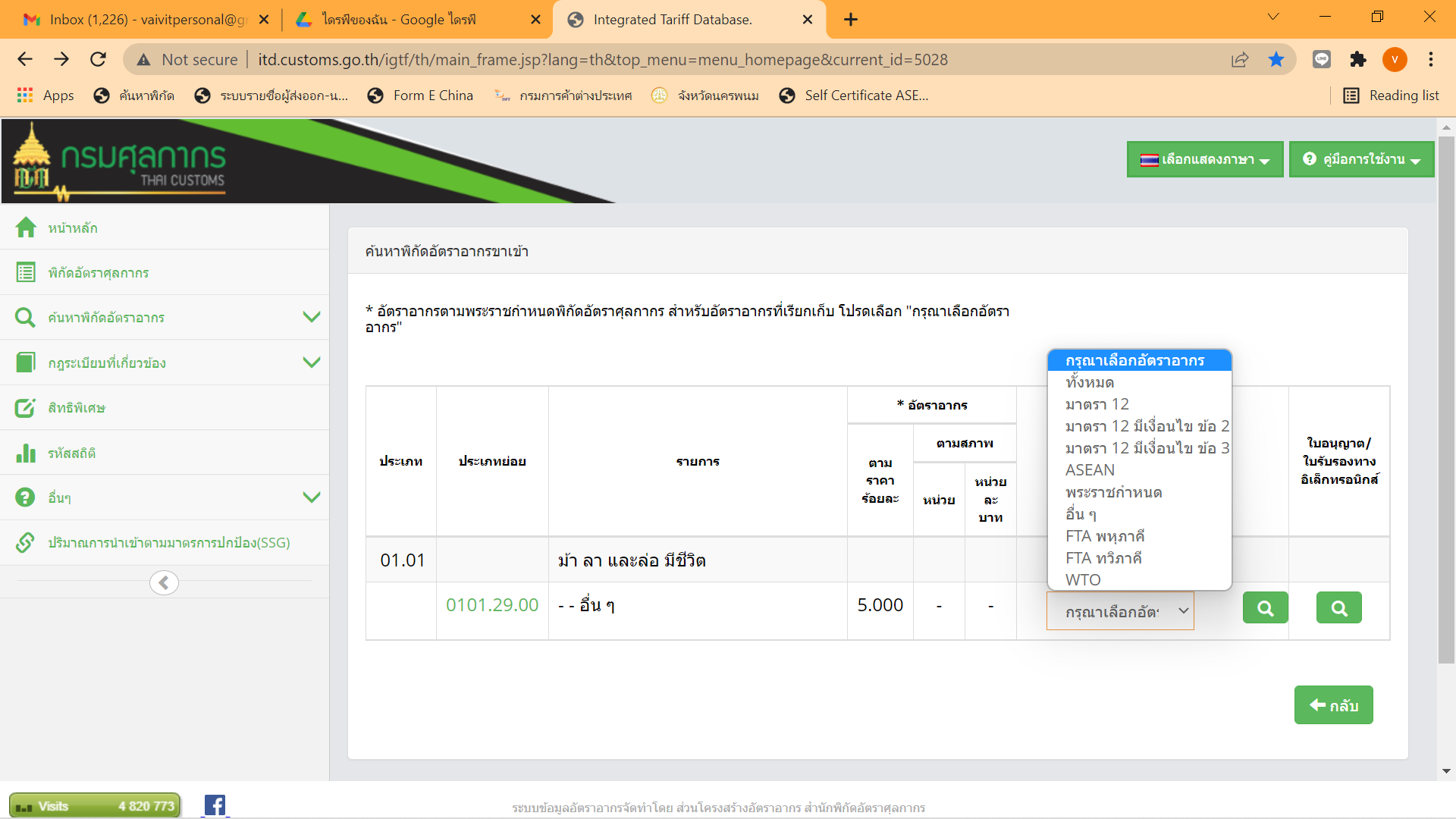 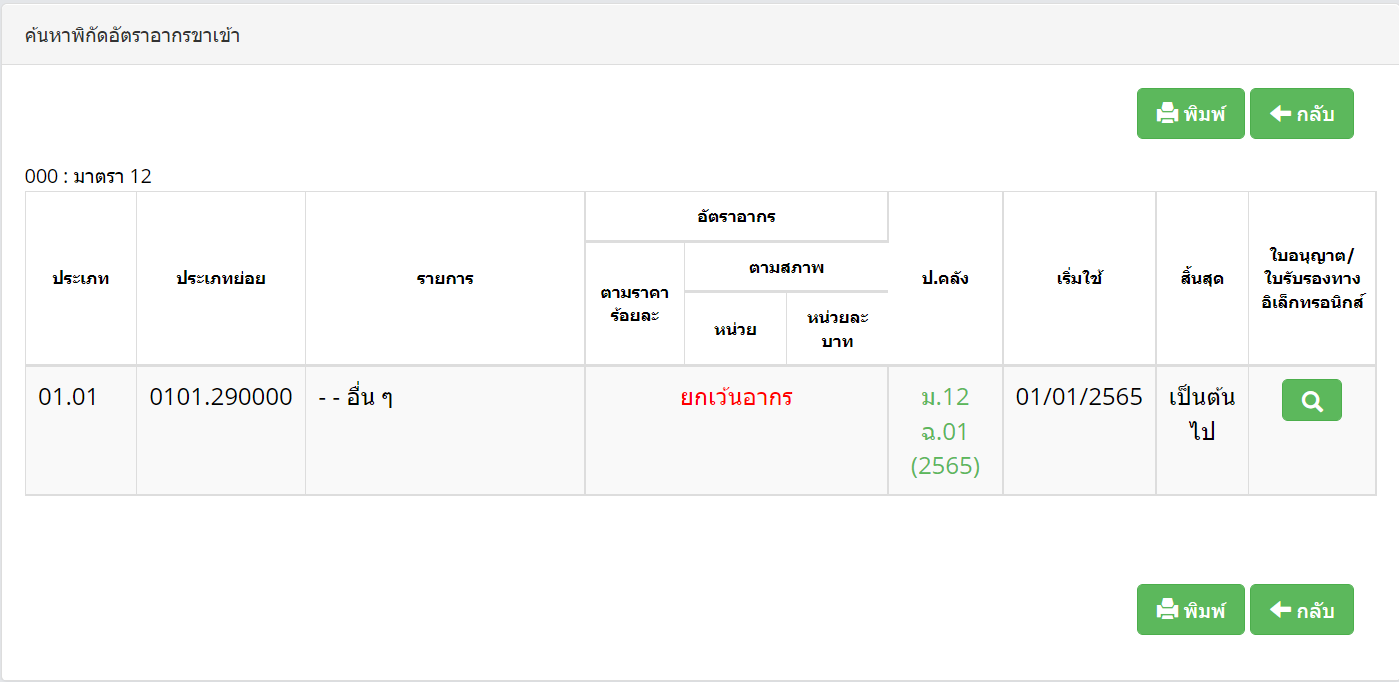 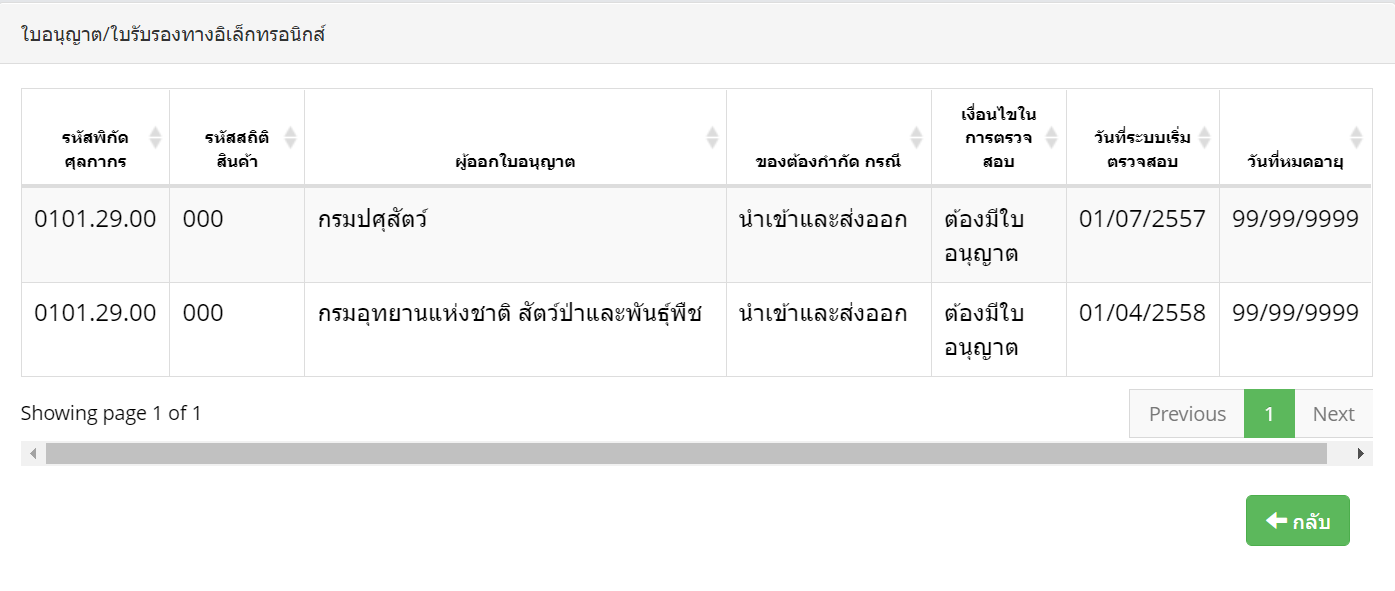 2.ค้นหาคำวินิจฉัยพิกัดอัตราอากร
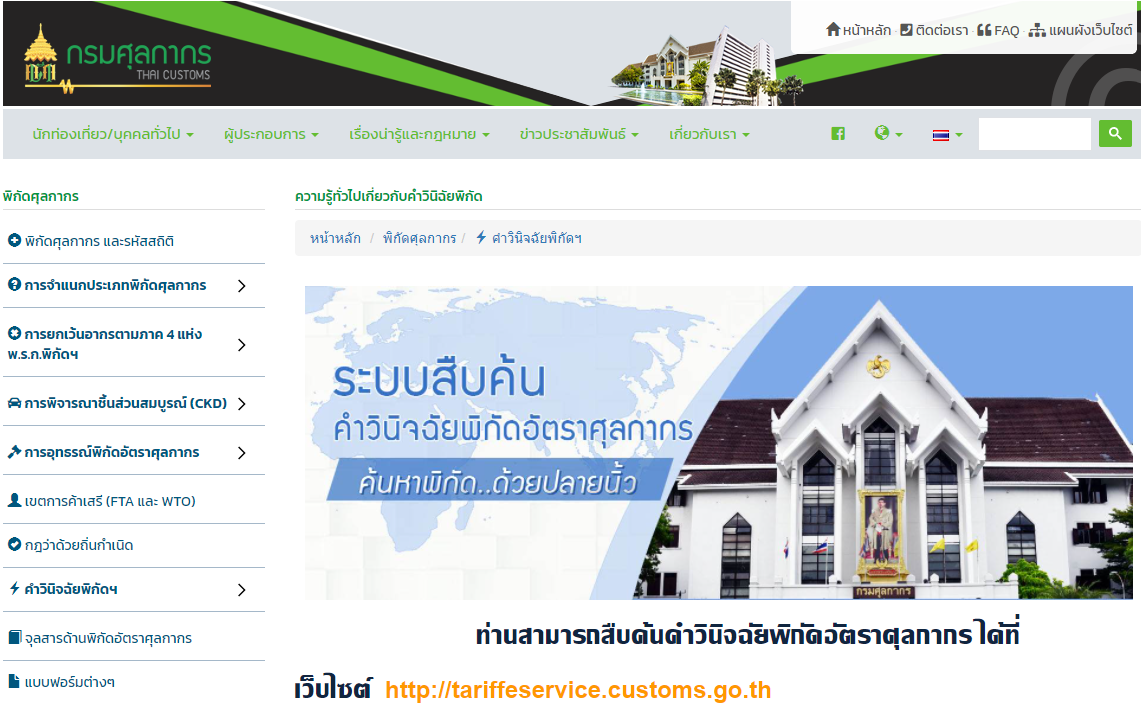 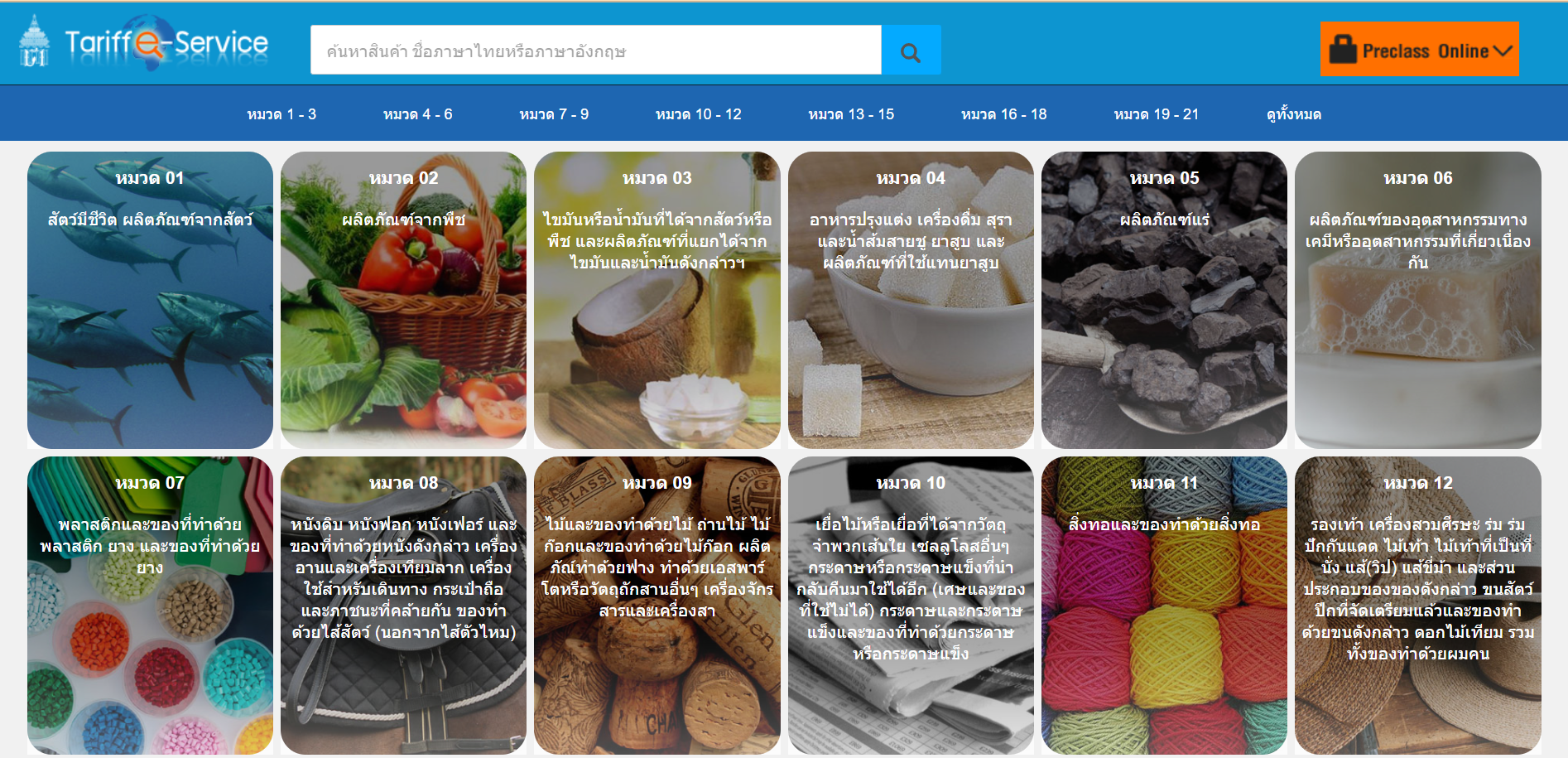 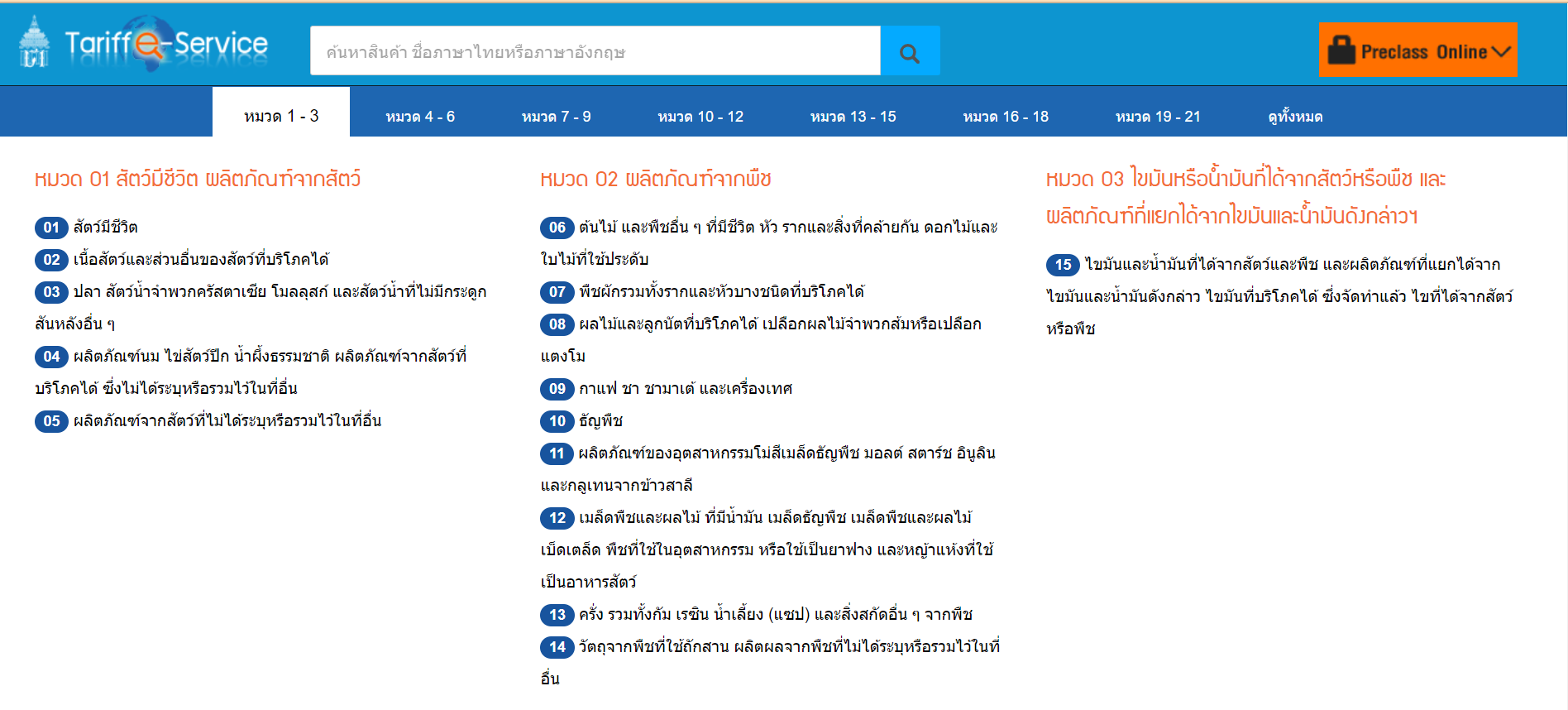 ค้นหาโดยใช้  “รหัสพิกัด”
ค้นหาโดยใช้  “คำอธิบายภาษาไทย”
ค้นหาโดยใช้  “คำอธิบายภาษาอังกฤษ”
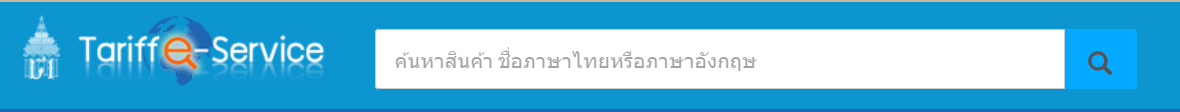 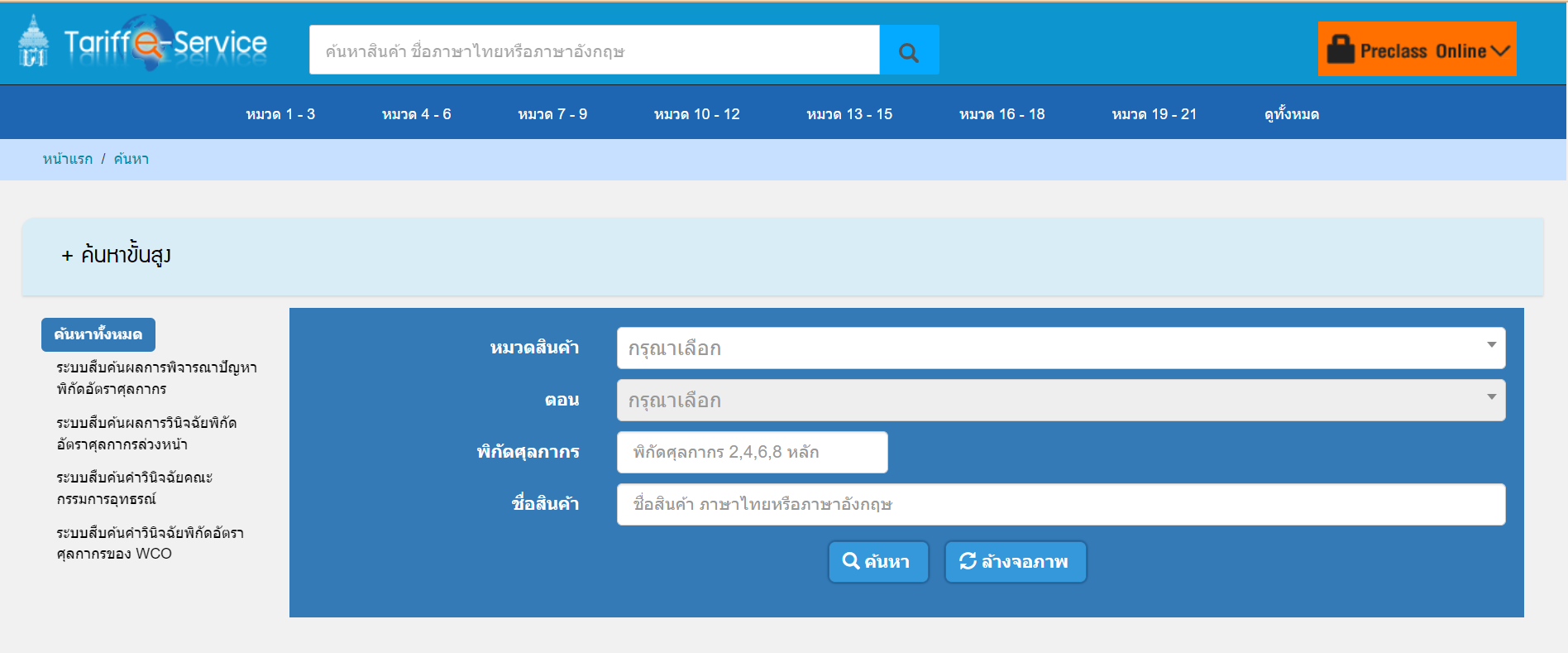 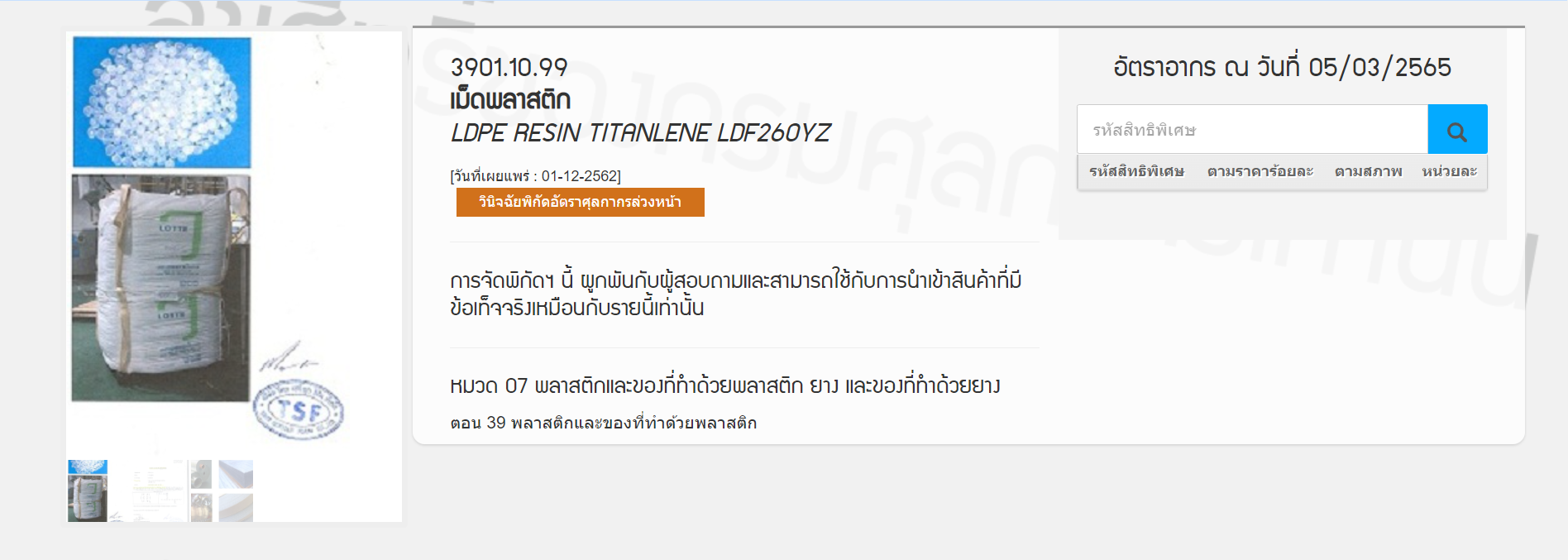 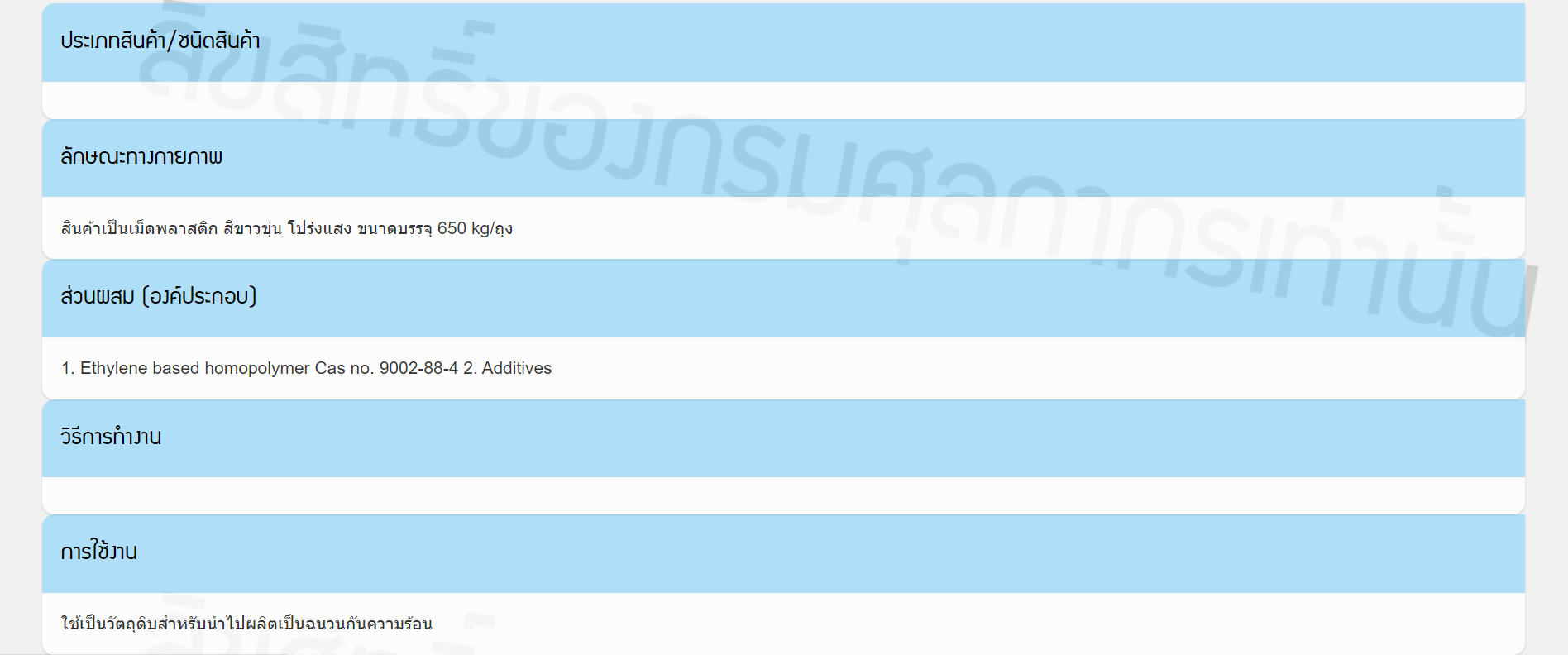 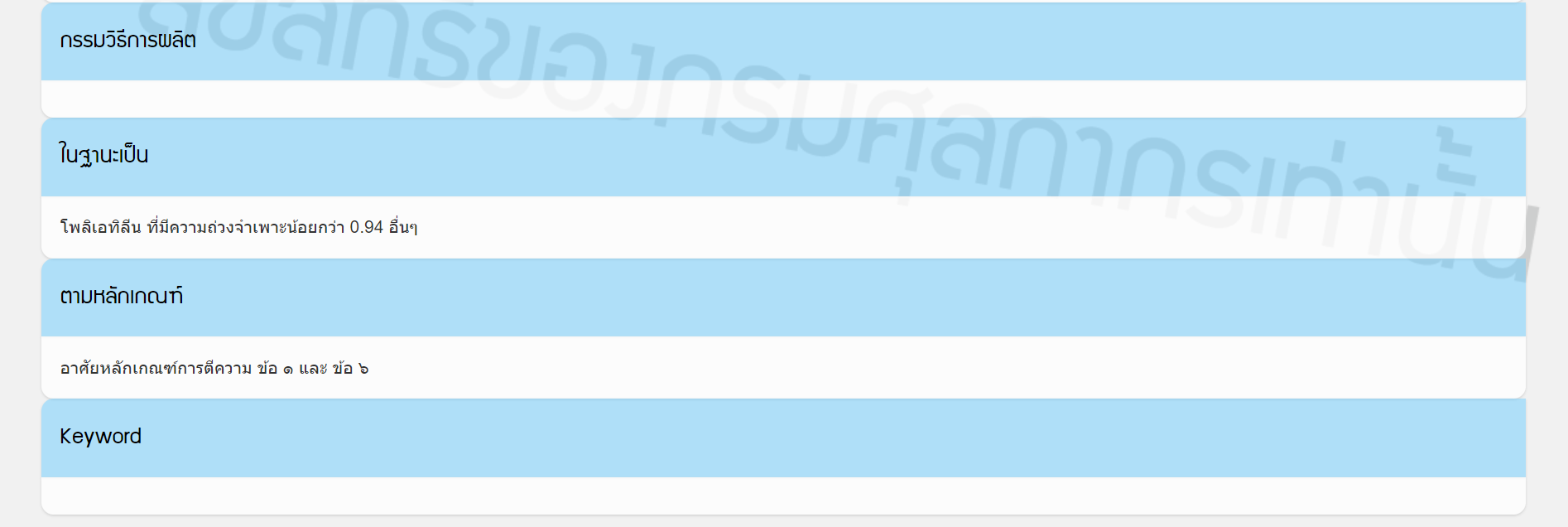